Matthew 13.10-16

I Corinthians 2.6-15

John 7.14-18

II Thessalonians 2.11-12
“Perception Problems”
Cannot & Will Not
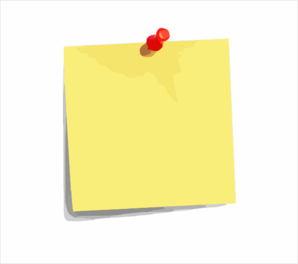 “Foundations”
QUESTIONS,
ANSWERS,
&
HONESTY
Love of the Truth or…
What are we doing with the religious truth we already possess?

Do I decide issues on evidence or other means…

How hard am I willing to dig for the truth?

How careful am I approaching weighty issues?

Do I put limitations on my obedience?
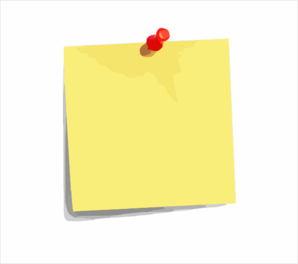 How do I know if I am honest?